MÔN TOÁN – LỚP 3
TUẦN 6 – TIẾT 29
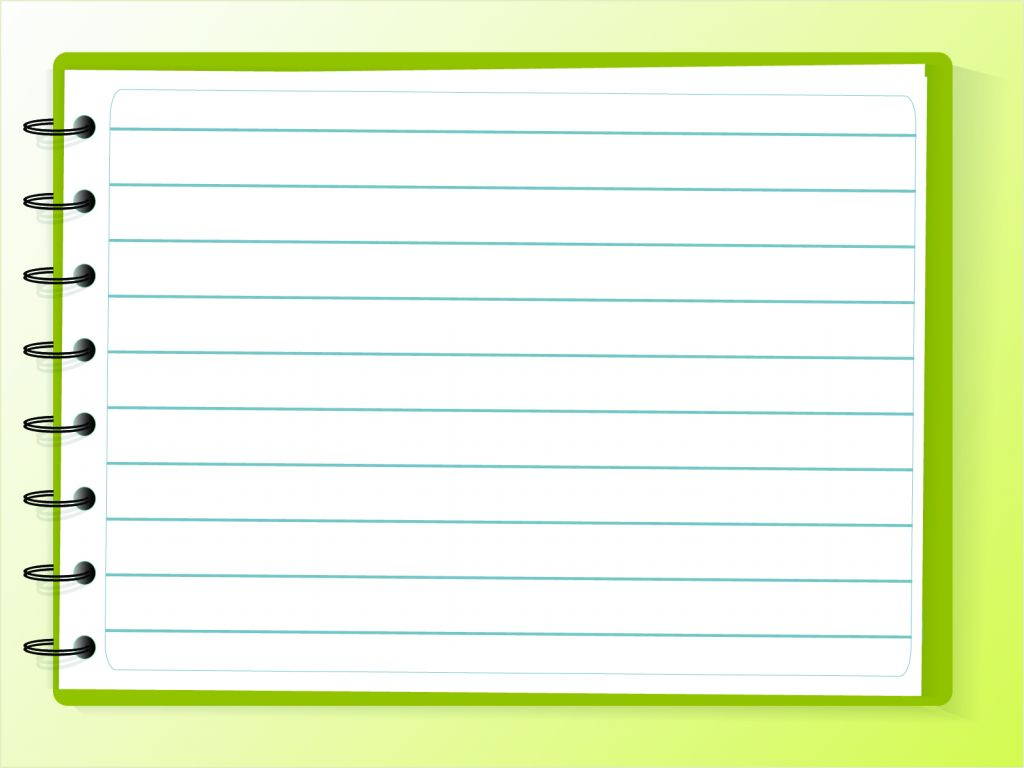 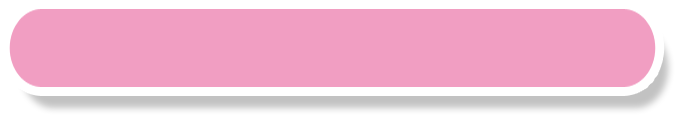 MỤC TIÊU
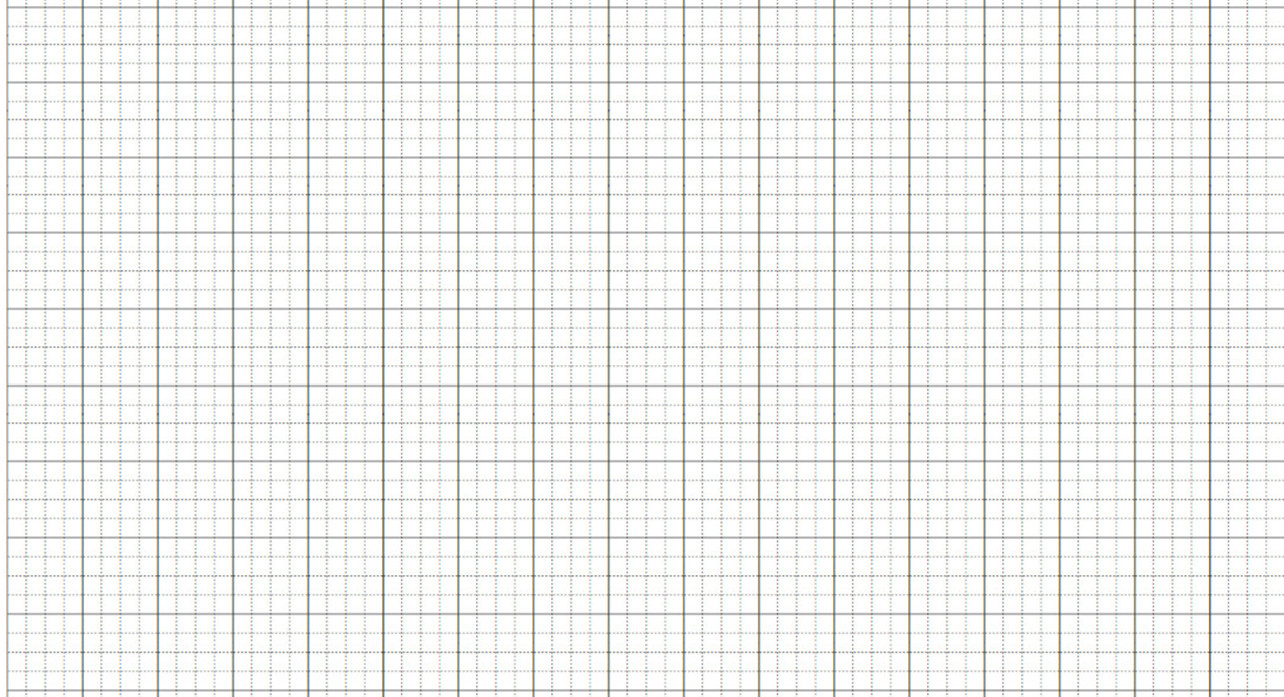 Thứ năm ngày 14 tháng 10 năm 2021
Toán
Phép chia hết và phép chia có dư
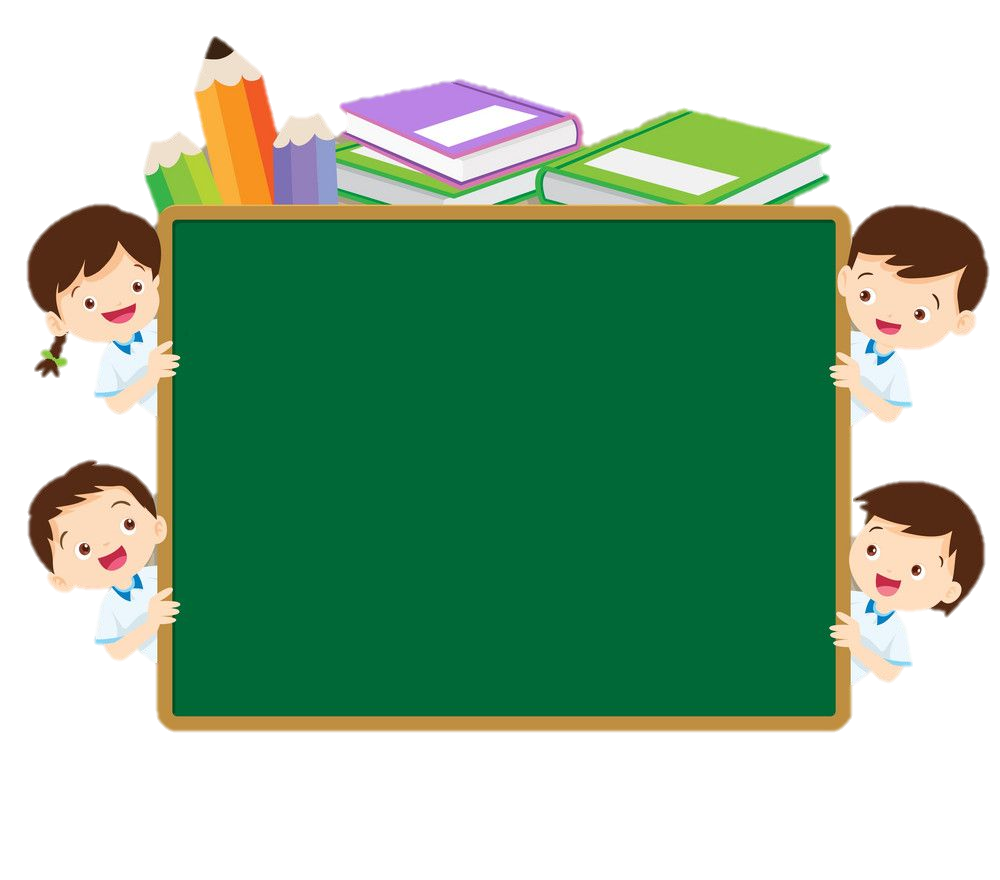 HOẠT ĐỘNG 1: 
 PHÉP CHIA HẾT VÀ PHÉP CHIA CÓ DƯ
a)
8 chia 2 được 4, viết 4
2
8
4 nhân 2 bằng 8; 8 trừ 8 bằng 0
4
8
Ta nói: 8 : 2 là phép chia hết
0
Ta viết : 8 : 2 = 4
Đọc là: Tám chia hai bằng bốn
9
2
9 chia 2 được 4, viết 4
b)
4
8
4 nhân 2 bằng 8; 9 trừ 8 bằng 1
1
Ta nói: 9 : 2 là phép chia có dư, 1 là số dư
Ta viết : 9 : 2 = 4 ( dư 1)
Đọc là: Chín chia hai bằng bốn, dư một
Chú ý: Số dư bé hơn số chia
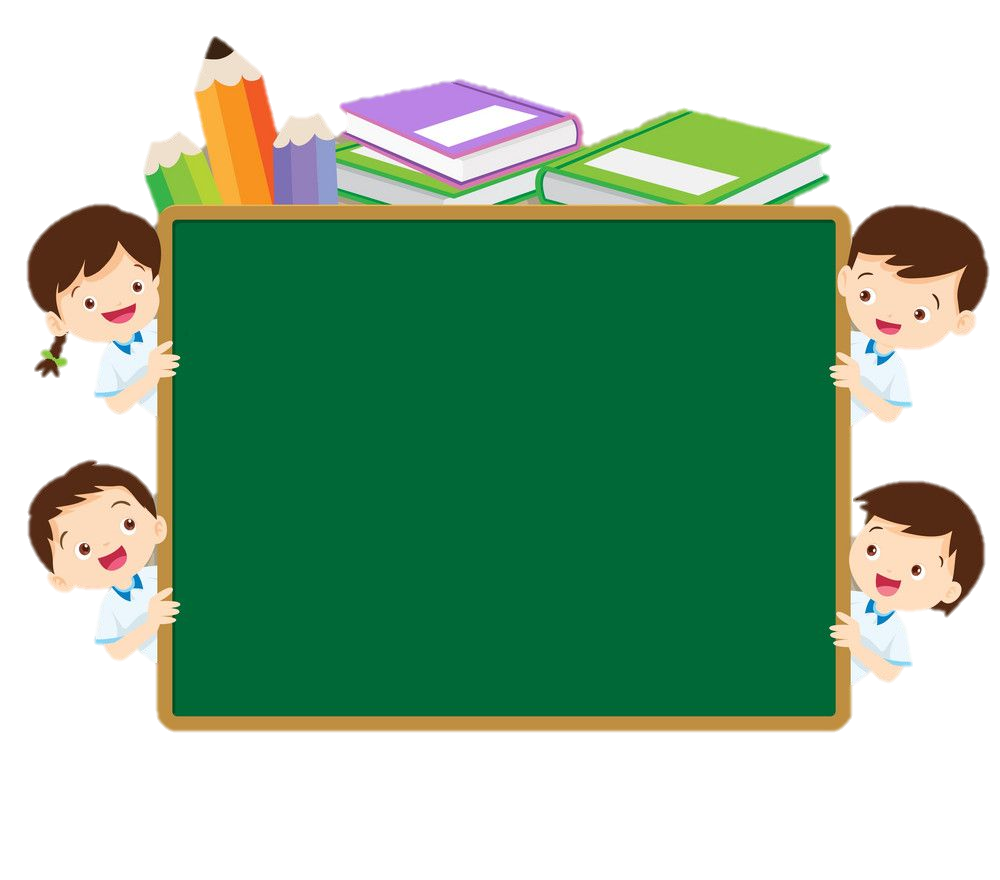 HOẠT ĐỘNG 2:
 LUYỆN TẬP
Các con làm bài vào SGK trong thời gian 6 phút
Bài 1: Tính rồi viết theo mẫu:
a)
6
12
5
20
3
15
2
4
24
12
0
Viết: 12 : 6 = 2
b)
5
17
3
19
6
29
3
4
19
15
2
Viết: 
17 : 5 = 3 (dư 2)
5
46
6
42
3
20
4
28
c)
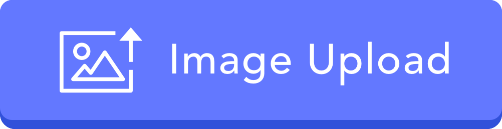 Bài 1: Tính rồi viết theo mẫu:
a)
6
12
5
20
3
15
2
4
24
12
20
4
15
24
5
0
6
0
Viết: 12 : 6 = 2
0
0
b)
5
17
3
19
6
29
4
19
3
15
18
24
6
16
4
4
2
1
5
Viết: 
17 : 5 = 3 (dư 2)
3
4
28
5
46
3
20
6
42
28
c)
45
7
42
9
18
6
7
0
2
1
0
Các con làm bài vào SGK trong thời gian 3 phút
Bài 2:
a)
4
32
6
30
b)
32
24
8
4
0
6
c)
6
48
3
20
d)
48
8
15
5
0
5
Bài 2:
a)
4
32
6
30
b)
32
24
8
4
S
Đ
0
6
c)
6
48
3
20
d)
48
8
15
5
Đ
S
0
5
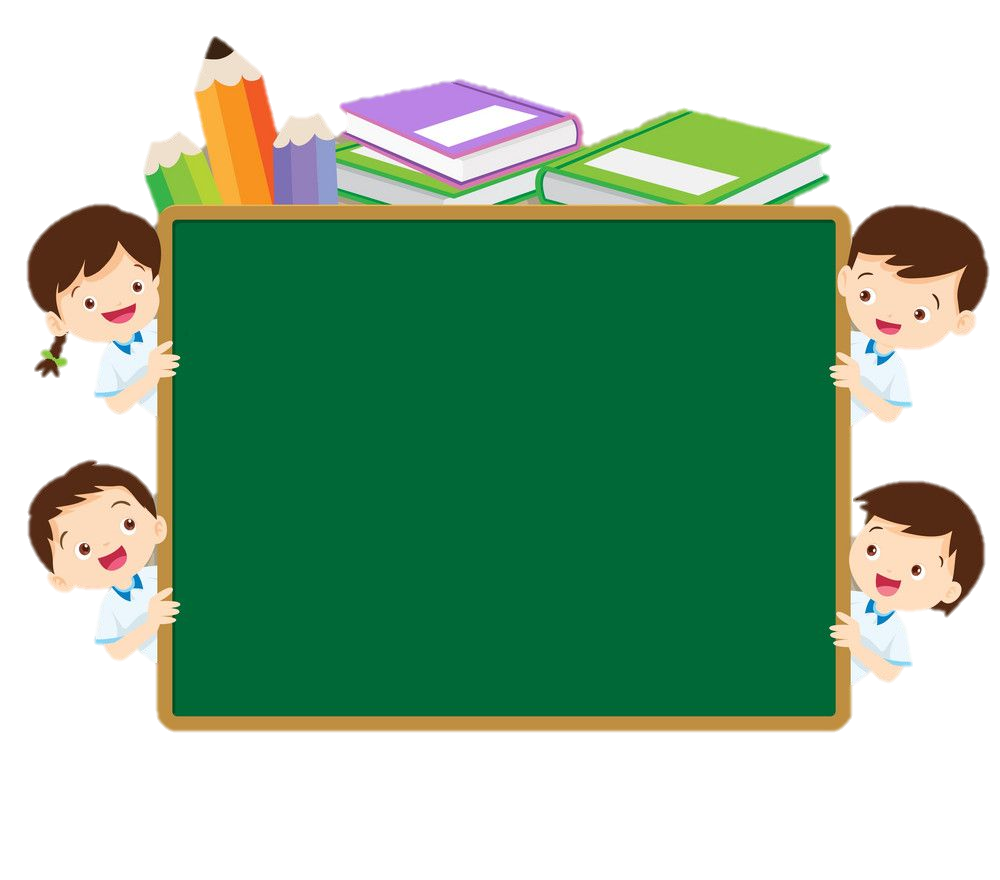 DẶN DÒ
Chuẩn bị bài sau: Luyện tập